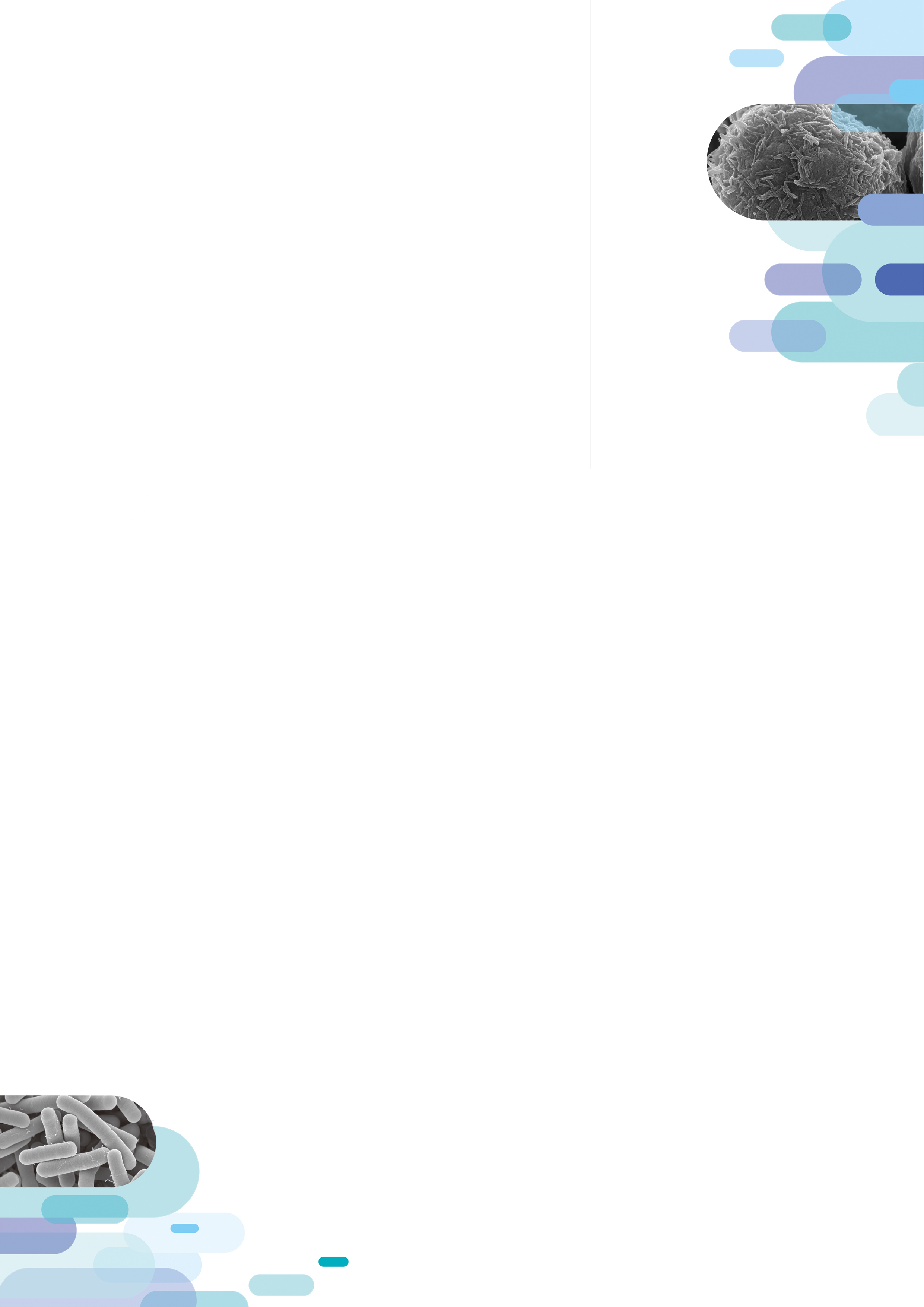 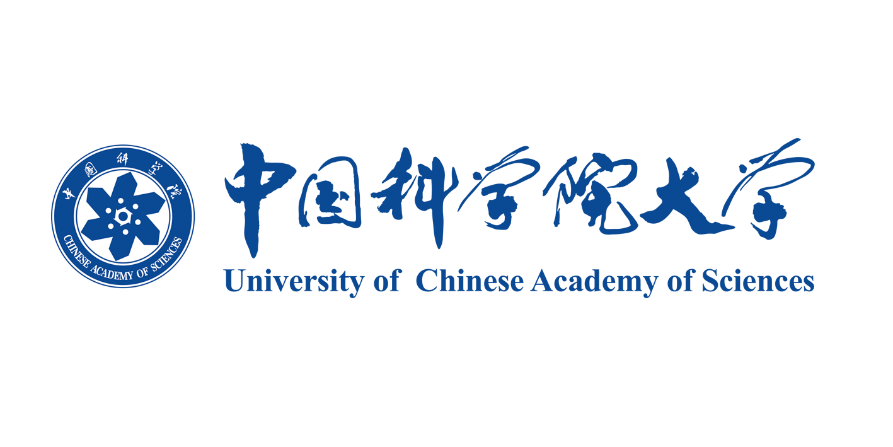 2025年研究生毕业答辩公告
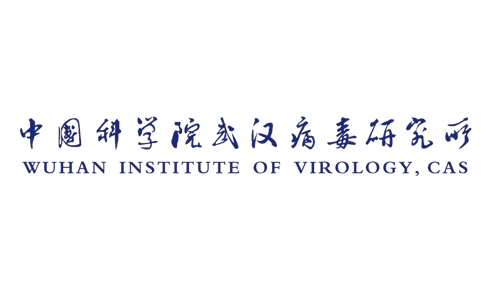 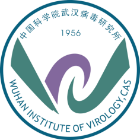 答辩人：XXX   博士/硕士研究生
论文题目： XXX XXX XXX XXX XXX XXX XXX XXX XXX XXX XXX
指导教师： XXX  研究员

答辩人： XXX博士/硕士研究生
论文题目： XXX XXX XXX XXX XXX XXX XXX XXX XXX XXX XXX
指导教师：XXX  研究员

答辩人： XXX博士/硕士研究生
论文题目： XXX XXX XXX XXX XXX XXX XXX XXX XXX XXX XXX
指导教师：XXX  研究员

答辩委员会
主席：XXXX	教授	XXXX大学
委员：XXXX	教授	XXXX大学
          XXXX	研究员    XXXXXXXX
          XXXX	研究员    XXXXXXXX
          XXXX	研究员    XXXXXXXX
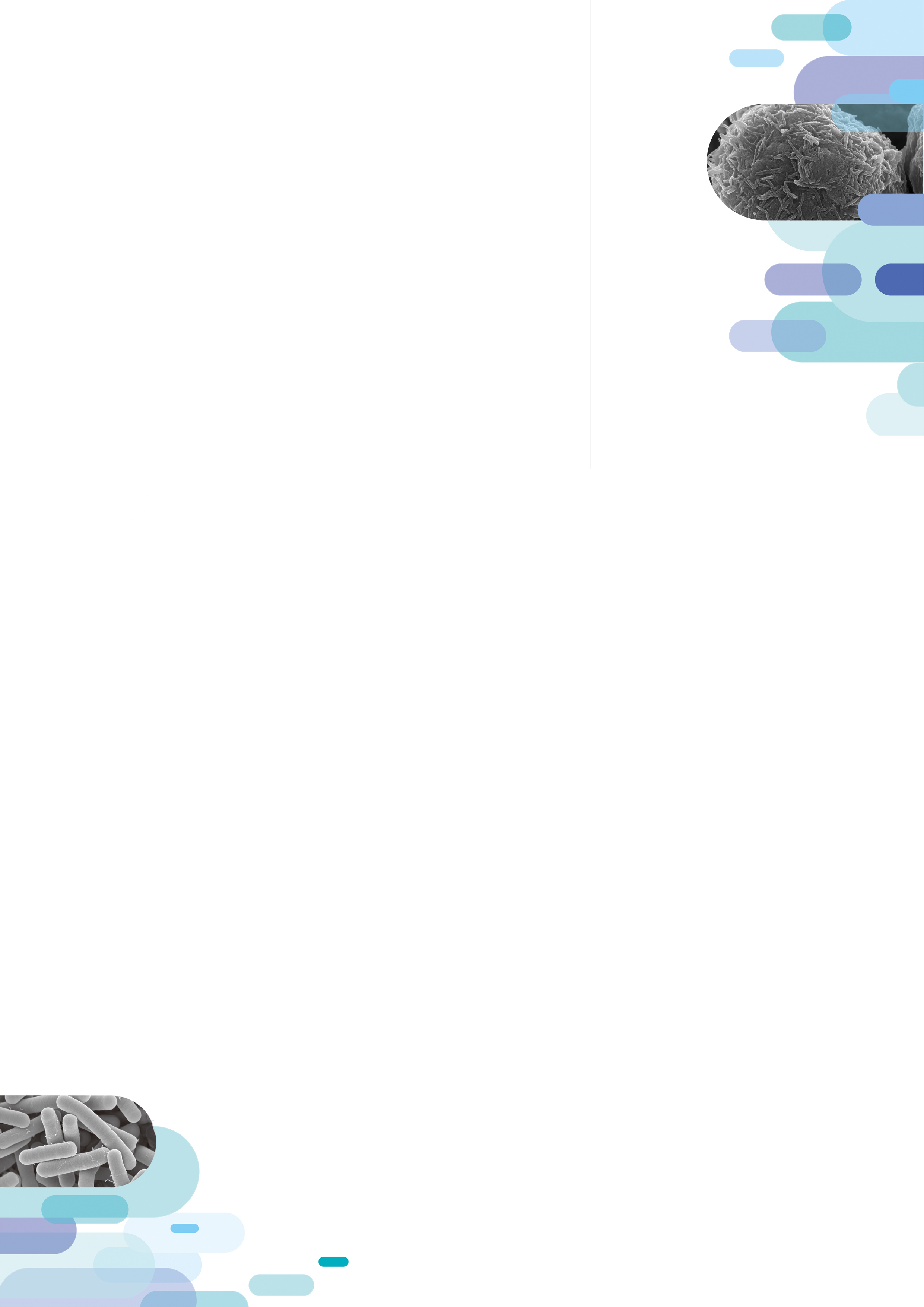 欢迎莅临指导！
时间
202X年X月X日（星期X）XX:00
地点
武汉病毒研究所XX园区XXX会议室